МБДОУ Казачинский детский сад «Солнышко» «Практика по экологическому воспитанию»
Автор: Стельмашенко Т.М.

2021г.
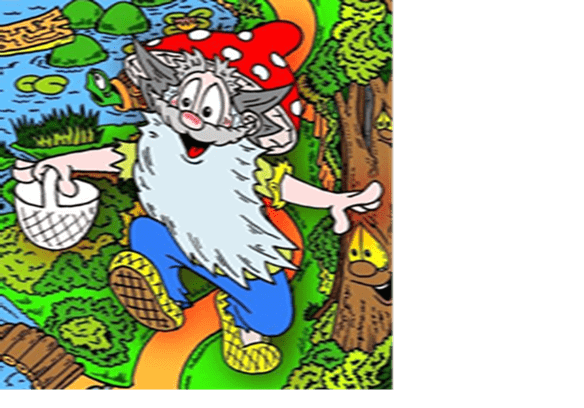 Проект «Экологическая тропа в ДОО  «В гостях у Лесовичка»
Задачи проекта:
Разработать и внедрить в практическую деятельность объекты разных видовых точек экологической тропы для ознакомления дошкольников с окружающим их миром.
Обогащать и систематизировать знания дошкольников посредством знакомства с объектами живой и неживой природы во взаимосвязи со средой обитания. 
Формировать у дошкольников гуманное отношение к живым объектам флоры и фауны.
Развивать навыки экологически грамотного поведения дошкольниковв природе .
Воспитывать у дошкольников эстетические чувства, умение замечать и беречь красоту окружающей природы.
Способствовать повышению профессиональной компетентности педагогов в вопросах создания эколого-развивающей среды и осуществления различных форм организации деятельности дошкольников в условиях экологической тропы.
Повысить экологическое просвещение родителей.
Цель проекта: создание условий для организации познавательно-исследовательской деятельности дошкольников и формирования осознанно – правильного взаимодействия с окружающим миром природы.
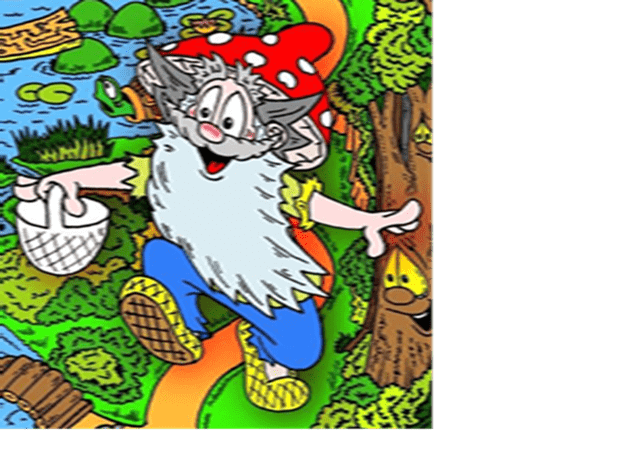 Ожидаемые результаты
Создание детской опытно-исследовательской тропы силами детей, воспитателей и родителей, подготовка её к функционированию.
Расширение у дошкольников экологических знаний в ходе опытно-исследовательской деятельности.
Повышение интереса к природному и социальному окружению родного края, развитие кругозора и формирование мотивации к опытно-экспериментальной, познавательно-исследовательской деятельности
Повышение уровня профессиональной компетентности педагогов по вопросам экологического воспитания детей.
Обогащение методической базы ДОУ дидактическими материалами экологического 
Увеличение количества и качества дидактического и наглядного материала по экологическому образованию дошкольников.
Активизация родительской общественности в деятельности дошкольного образовательного учреждения; привлечение родителей к совместной с детьми исследовательской деятельности.
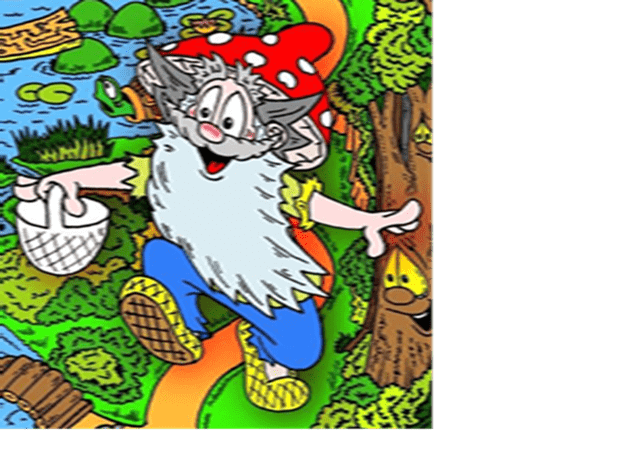 Значимость и актуальность проекта:
Значимость проекта: Экологическая тропа создается в дошкольном образовательном учреждении с целью повышения научного уровня дошкольного образования. Знания, полученные детьми во время занятий на экологической тропе, служат важным дополнением к знаниям, полученным на занятиях. На экологической тропе обучение и воспитание объединяются в единый взаимосвязанный процесс. Помимо приобретения знаний о природной среде, дошкольники знакомятся с этическими и правовыми нормами, связанными с природопользованием.
Повышение имиджа дошкольной образовательной организации.
Повышение познавательной активности, развитие инициативы, самостоятельности и творческих способностей воспитанников дошкольной образовательной организации, создание условий для их социализации в обществе и повышение конкурентоспособности.
Помощь родителям в выявлении и развитии способностей детей.
Актуальность проекта: Экологические тропы, кроме образовательных экскурсий, проведения занятий, наблюдений могут быть использованы для организации мониторинговой и проектной деятельности, выполнения социально-экологических проектов, проведения экологических праздников, а также природоохранных акций, включая акции по уборке территории и уходу за посаженными растениями. Экологическая тропа может использоваться во все сезоны года. На основании сказанного, можно сделать вывод о том, что идея проекта «В гостях у Лесовичка» по созданию экологической тропы является актуальной.
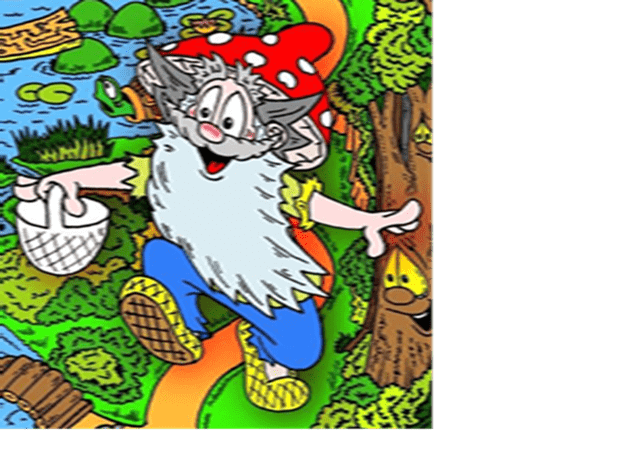 Социальная значимость материала
Экологическая тропа, кроме образовательных экскурсий, проведения занятий, наблюдений может быть использована для организации мониторинговой и проектной деятельности, выполнения социально-экологических проектов, проведения экологических праздников, а также природоохранных акций, включая акции по уборке территории и уходу за посаженными растениями. Экологическая тропа может использоваться во все сезоны года.
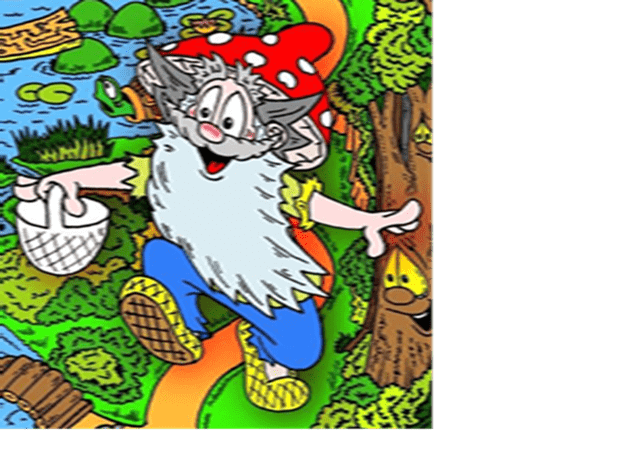 Перспективы развития проекта
Проведение «открытых» занятий для педагогов других ДОО, родителей. 
Проведение методических советов, семинаров, конференций с педагогами ДОО Казачинского района по обмену опытом в области исследовательской деятельности дошкольников. 
Создание видовых точек «Деревенский дворик» и «Альпийская горка». 
Дальнейшее оснащение экологической тропы оборудованием и методическими материалами (часы, фигуры животных-обитателей леса: медведь, волк, лиса, заяц, белка и др.; скворечники и прочее). 
Участие педагогов в педагогических конкурсах передового опыта, районных и краевых научно-практических конференциях.
Карта-схема экологической тропы «В гостях у лесовичка»
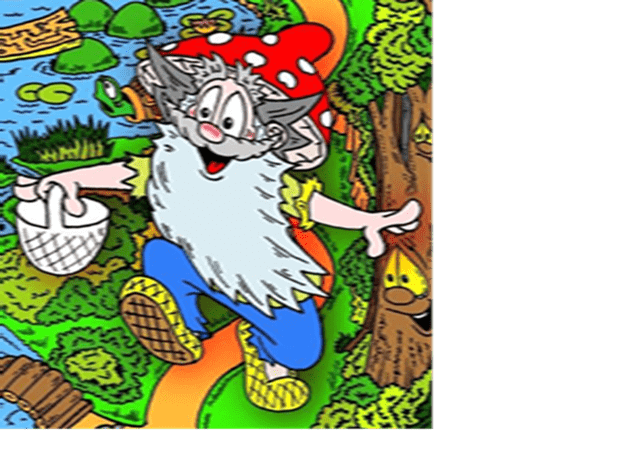 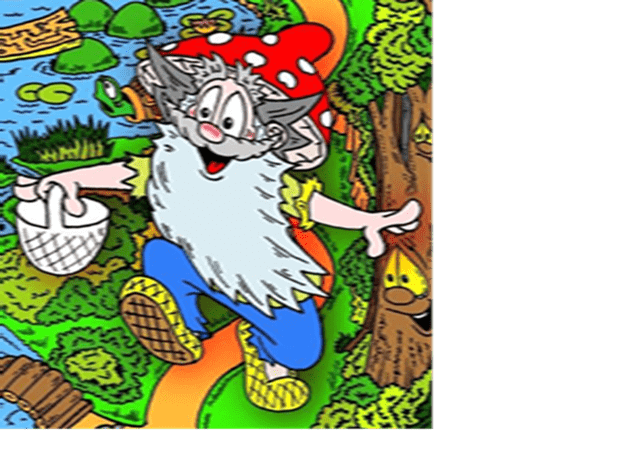 Видовые точки экологической тропы
1. «Тропа здоровья»
2. «Цветочные часы»
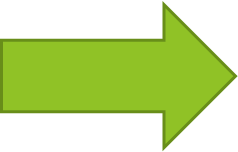 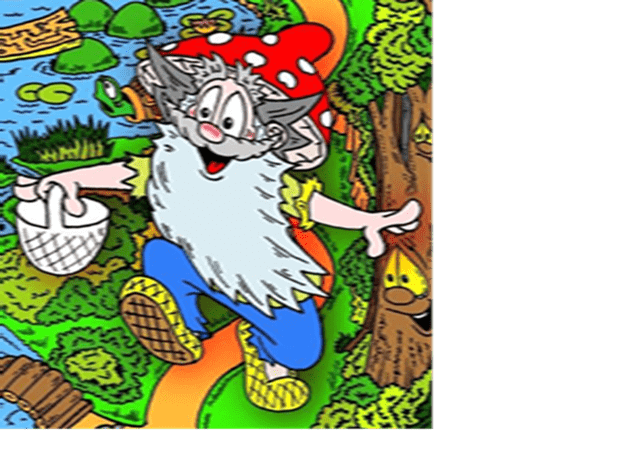 Видовые точки экологической тропы
3. «Птичья столовая»
4. «Весёлый огород»
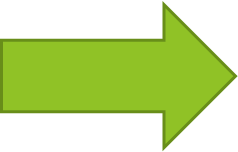 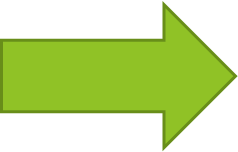 Видовые точки экологической тропы
5. «Декоративный водоём»
6. «Уголок леса»
7. «Цветочная аллея»
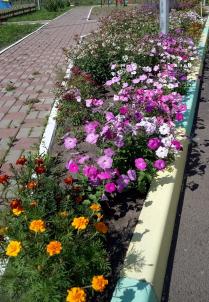 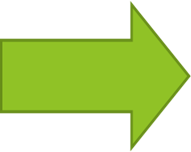 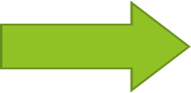 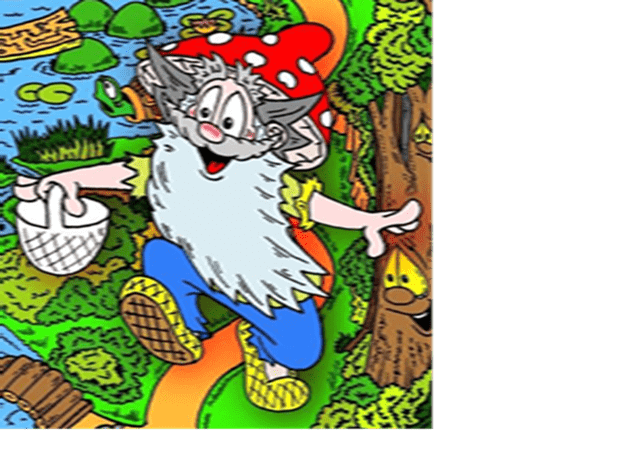 Ресурсное обеспечение:
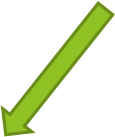 Материально- техническое
Методическая литература:
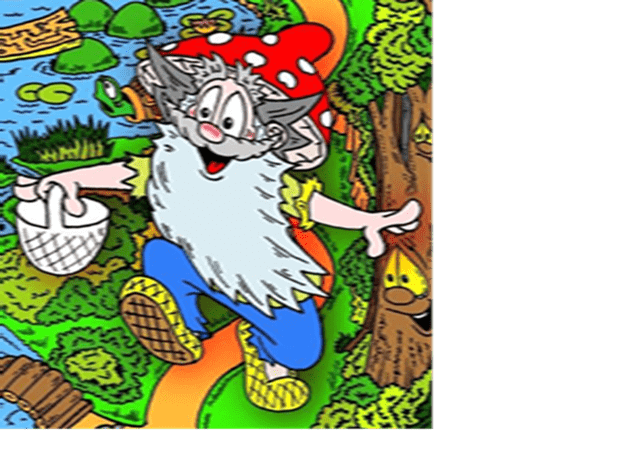 Возможность практической реализации материала:
Проведение «открытых» занятий для педагогов других ДОО, родителей. 
Проведение методических советов, семинаров, конференций с педагогами ДОО Казачинского района по обмену опытом в области исследовательской деятельности дошкольников. 
Создание видовых точек «Деревенский дворик» и «Альпийская горка». 
Дальнейшее оснащение экологической тропы оборудованием и методическими материалами (часы, фигуры животных-обитателей леса: медведь, волк, лиса, заяц, белка и др.; скворечники и прочее). 
Участие педагогов в педагогических конкурсах передового опыта, районных и краевых научно-практических конференциях.
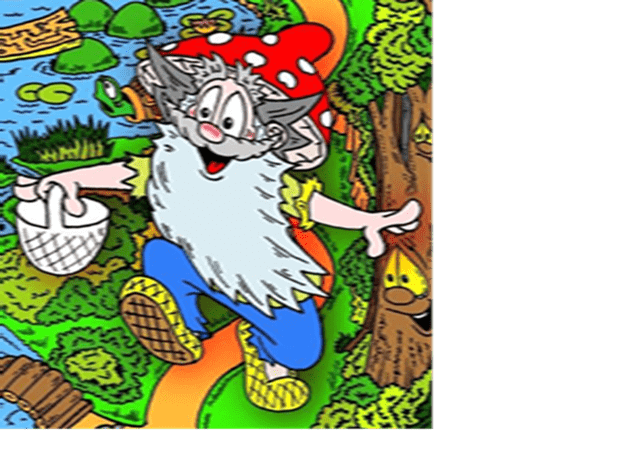 Возможность тиражирования